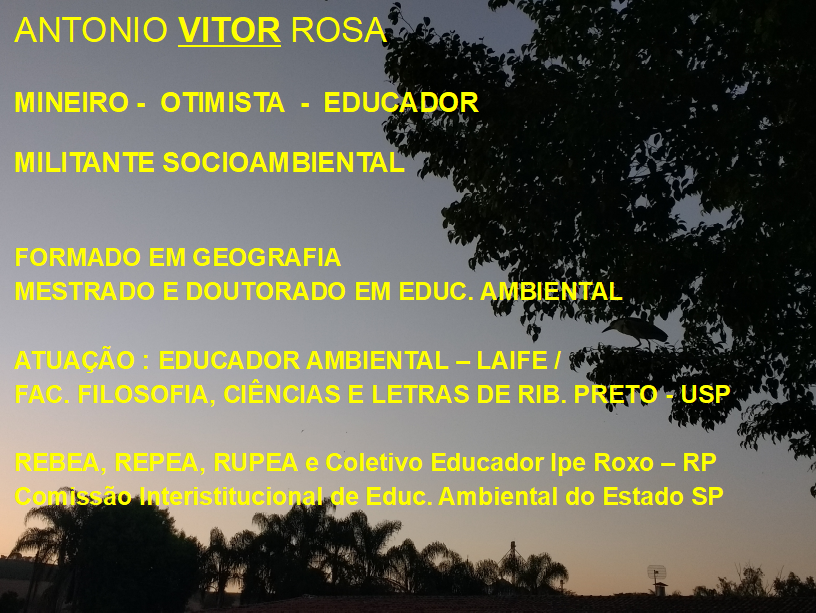 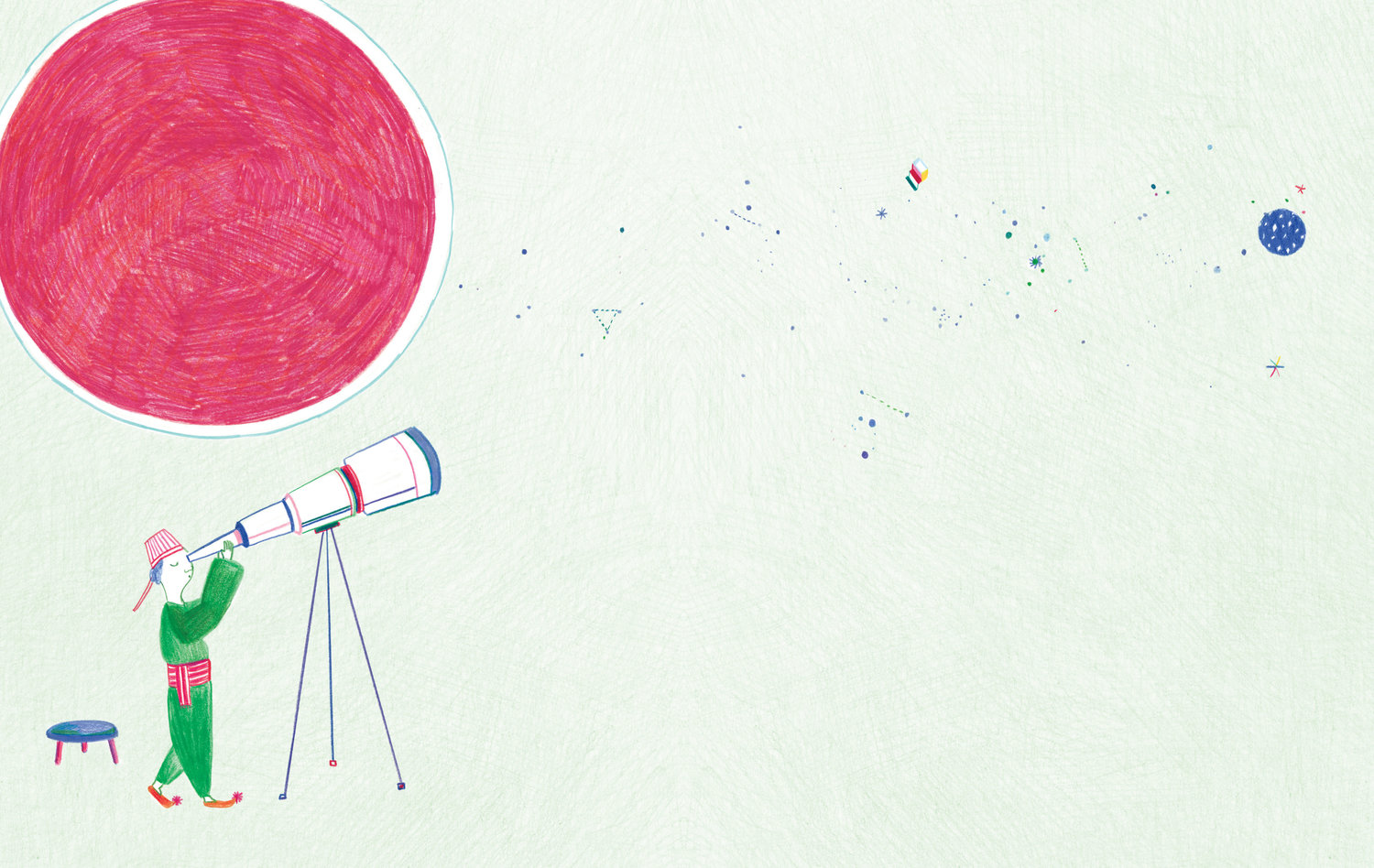 Há diferentes correntes em Educação Ambiental, associadas a diferentes leituras de mundo, 
resultando em: diferentes objetivos, abordagens, metodologias, avaliações ...
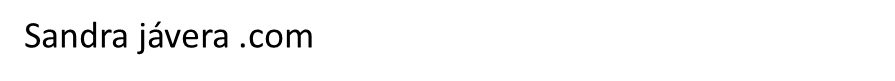 INSUSTENTABILIDADES
REDUÇÃO DA COBERTURA VEGETAL
  REDUÇÃO DA BIODIVERSIDADE
  PERDA E DEGRADAÇÃO DOS SOLOS
  CONTAMINAÇÃO E DEGRADAÇÃO DAS ÁGUAS
  DEGRADAÇÃO DOS OCEANOS
  ESCASSEZ RELATIVA DE RECURSOS
  COLAPSO NA SAÚDE ÚNICA (AMBIENTAL, ANIMAL, HUMANA)
  MUDANÇAS CLIMÁTICAS
INSUSTENTABILIDADES: APROPRIAÇÃO BRUTALMENTE DESIGUAL DOS RECURSOS E DO CONTROLE DO PLANETA
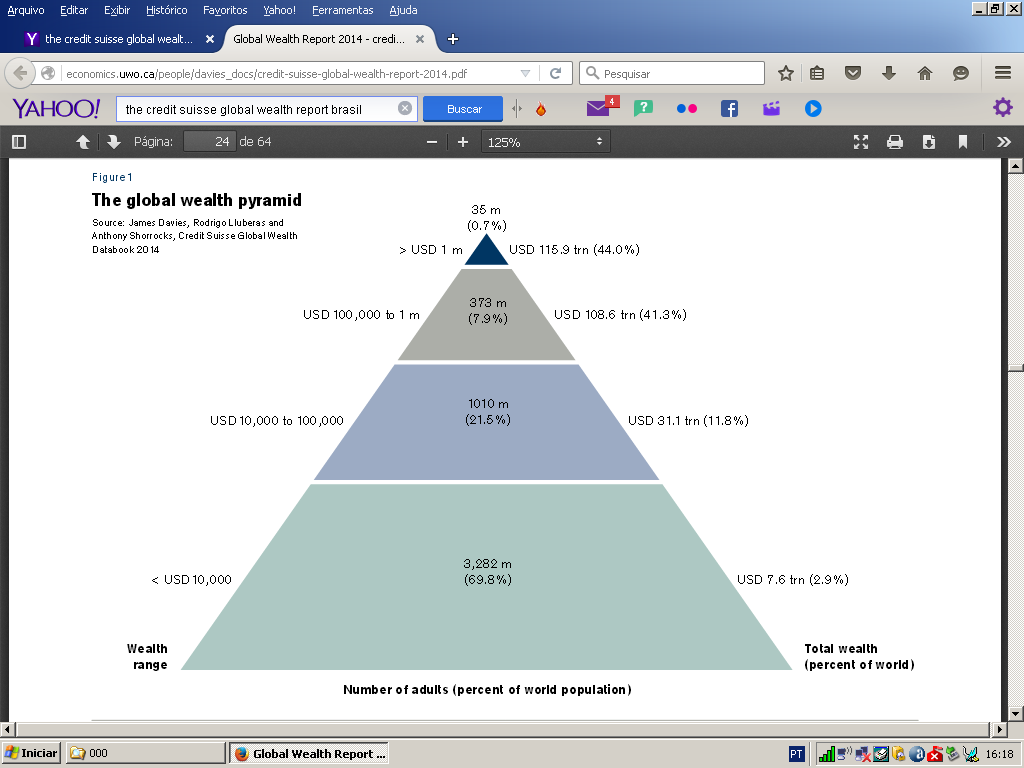 EA CRÍTICA, TRANSFORMADORA E EMANCIPATÓRIAPRINCIPAIS BUSCAS:
Promover a compreensão dos problemas socioambientais em suas múltiplas dimensões:  sociais, históricas, geográficas, biológicas, subjetivas, ...;

 Contribuir na formação de “sujeitos ecológicos” que se guiam pela ética, justiça ambiental e solidariedade
EA CRÍTICA, TRANSFORMADORA E EMANCIPATÓRIAPRINCIPAIS BUSCAS:
Potencializar / empoderar as pessoas                                 contribuindo para que se tornem co-autores dos                 destinos pessoais, coletivos e planetários;
Resgatar o sentido da participação ;
Resgatar o sentimento de pertencimento;
Religar os humanos ao natural.
EA CRÍTICA, TRANSFORMADORA E EMANCIPATÓRIAPRINCIPAIS BUSCAS:
Contribuir em direção a formas mais sustentáveis, justas e solidárias de vida, de relação com a natureza
 e de acesso aos bens ambientais,  fortalecendo tais aspectos enquanto elementos da cultura;
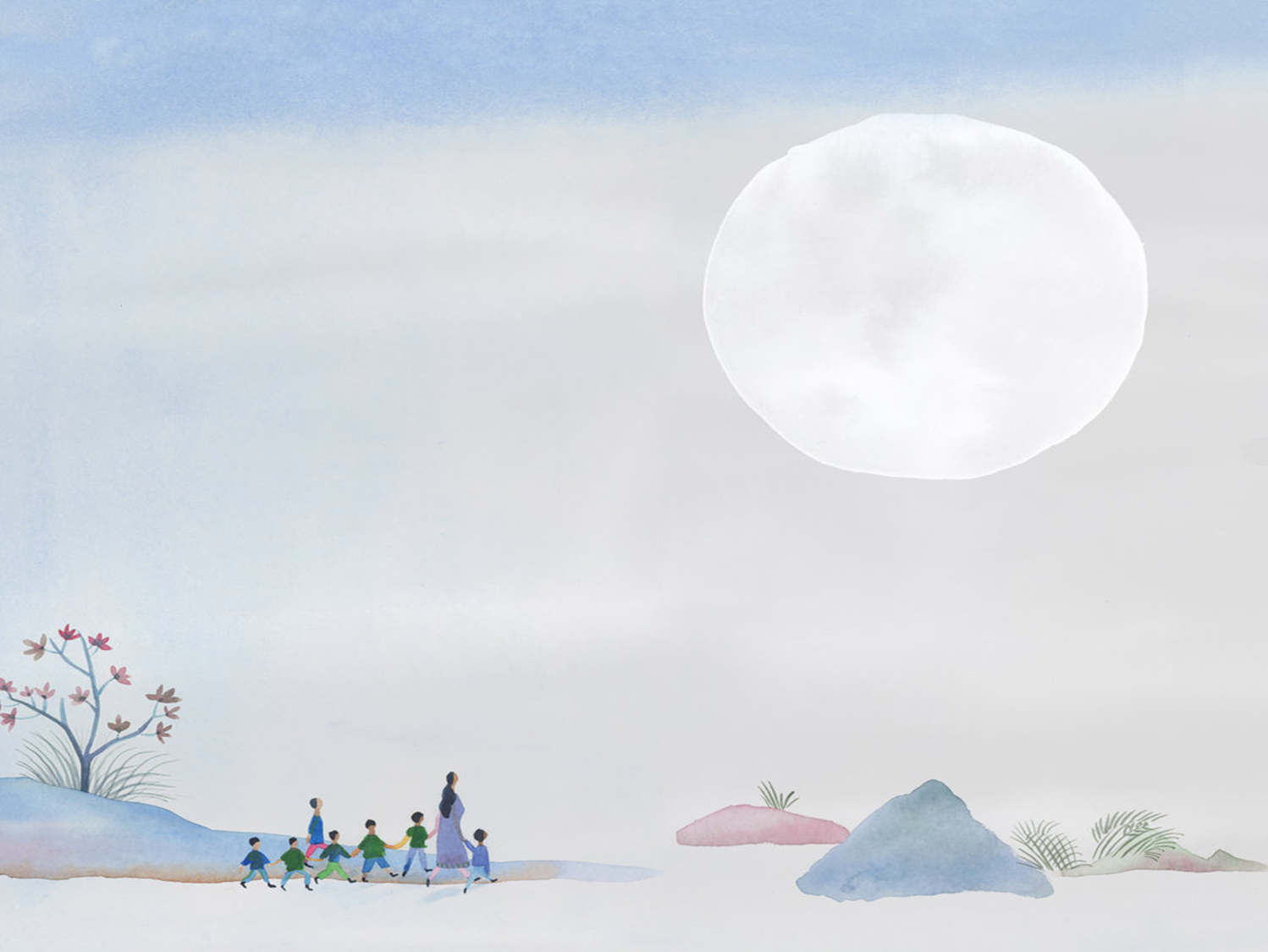 ENTENDENDO QUE AS INTERAÇÕES SOCIAIS, 
  AS RELAÇÕES DE PODER, OS CONFLITOS E             OS CONSENSOS ESTRUTURAM A REALIDADE ...

A E.A. CRÍTICA BUSCA DESVELAR ESSES EMBATES, INSTRUMENTALIZANDO OS ATORES SOCIAIS  PARA INTERVIR NA REALIDADE

                                                Mauro Guimarães (2004)‏
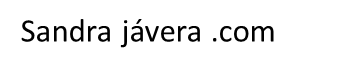